A clean, innovative, open-source Smalltalk environment
http://www.pharo-project.org
What?
A progressive, open-source Smalltalk platform for professional use.
Stable
Bugs fixed fast
But innovative
What?
A flexible environment to support the research of new language concepts.
Stable
Bugs fixed fast
But innovative
What?
Pharo = Language + IDE

Pure Object-Oriented Language

Dynamically Typed
Update ~750 Bug-reports closed

377 Updates

Release Planned: August 2009 ;)
Current Actions
Based on Squeak Smalltalk

+ Major Cleanups (MVC, eToys)
+ New UI Look / TrueType
+ Tools
+ Block Closures
+ Lots of bugfixes and small improvements
+ Preferences clean up
+ MIT license clean
What we dream about
Better tools
next generation refactoring
SmallLint ++
Other MOPs
First class slots
Better infrastructure
Announcements
New compilers
First class packages
Minimal core
“Metacello”
Logging
Integration Server....
That people can build their future
Pier
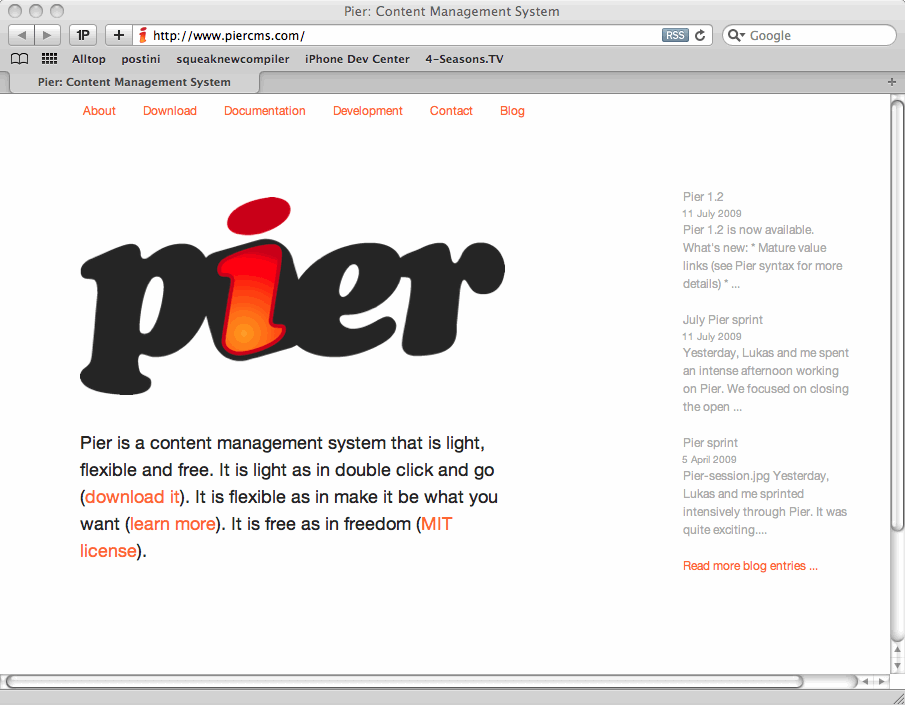 Pier
iPhone
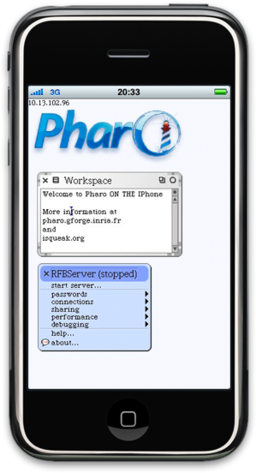 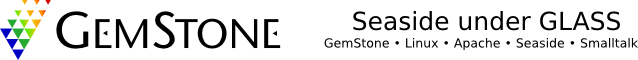 Smalltalk with OO-Database

Pharo is the IDE
Companies
netstyle.ch
cmsbox
Pinesoft
Smallworks
Agilitic.be
Inceptive.be
GemStone
...
Universities
Annecy
Lugano
Bern
Douai
Lille
Santiago
Bruxelles
...
(Why? The little history)
1996: discover Smalltalk
1998: discover Squeak
~2000: harvesters 3.xx, 3.6, 3.7, started to clean
Responsible for Squeak3.9
Tried to clean without breaking unmaintained code 
Called “random refactorer”, got bashed...
Marcus got burnt, Stef wanted to look at Python, Ruby...
Saw lot of people turn off by Squeak lack of consideration for good code 
Pharo is keeping our smalltalk inside flame burning
Future
...cleaner
started to run SmallLint... and fix
...smaller
Pavel’s image is 2 Mb
...faster
Everybody can help
Reporting bugs
Confirming bugs
Writing tests
Writing examples
Writing comments
Simple contributing fixes
Deep discussion...
Process
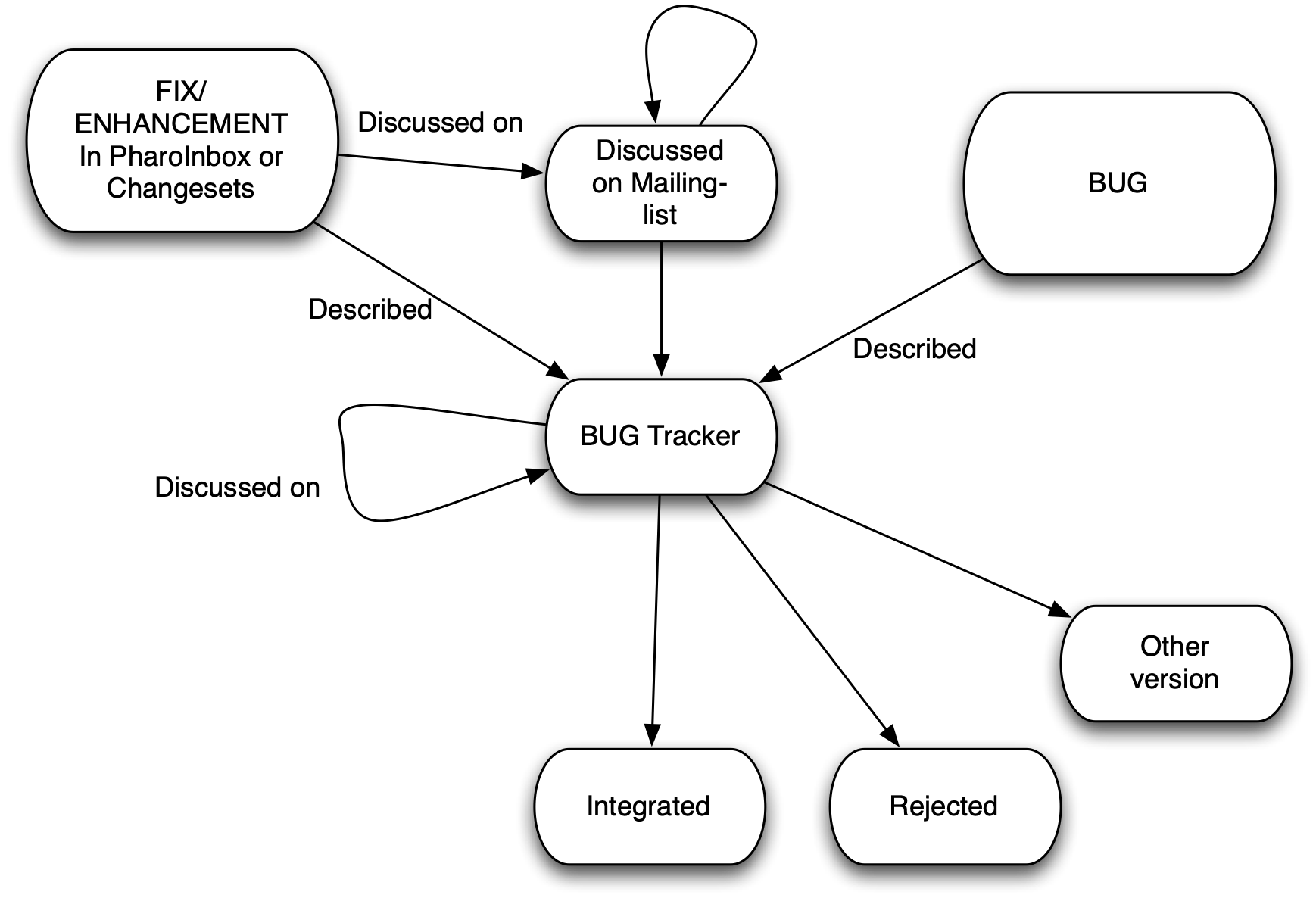 Pharo Sprints
May 2008 Bern
July 2009 Bern
October 2009 Lille
November 2009 Buenos Ares
Free access
Possible funding support for October 2009
Books
Pharo by example is out 

Pharo by example vol. 2 on preparation
Thanks
Matthew Fulmer 
Hilaire Fernandes 
Julian Fitzell 
Tudor Girba 
Sean Glazier 
Norbert Hartl 
Dale Henrichs 
Reinout Heeck 
Eric Hochmeister 
Keith Hodges
Henrik Sperre Johansen 
Pavel Krivanek 
Adrian Kuhn 
Adrian Lienhard 
Andreas Leidig 
Mariano Martinez Peck 
Dave Mason 
John McIntosh 
Johnaton Meichtry 
Eliot Miranda 
Hernan Morales Durand 
Philipp Marshall 
Jannick Menanteau 
Yann Monclair 
Oscar Nierstrasz
Hans Beck 
Alexandre Bergel 
Cedric Beler 
Torsten Bergmann 
Matthias Berth 
Ralph Boland 
Noury Bouraqadi 
Brian Brown 
Gwenael Casaccio 
Damien Cassou 
Nicolas Cellier 
Gary Chambers 
Miguel Coba 
Gabriel Cotelli 
Carlos Crosetti 
Cyrille Delaunay 
Simon Denier 
Marcus Denker 
Ramiro Diaz Trepat 
Stephane Ducasse 
Morales Durand Hernan 
Stephan Eggermont 
Luc Fabresse
David J Pennell 
Joseph Pelrine 
Alain Plantec 
Damien Pollet 
Lukas Renggli 
Jorge Ressia 
Mike Roberts 
Robert Rothwell 
David Rotlisberger 
Michael Rueger 
Bill Schwab 
Niko Schwarz 
Igor Stasenko 
Francois Stephany 
Serge Stinckwich 
Mathieu Suen 
Lawrence Trutter 
Andrew Tween 
martin von loewis 
Juan Vuletich 
Steven Wirts 
Hernan Wilkinson
Join Us!
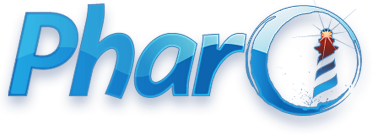 Creating good energy, software quality,
learning and having fun

http://pharo-project.org